Control and Automationof Production SystemsIngeniería Industrial Master's Degree
Unit 7:  
ST Programming
1
[Speaker Notes: Para añadir librerías a codesys

Abra el administrador de librerías en:

‘Ventana’, ‘Administrador de librerías’, 
Se abre una ventana (posiblemente vacía pues no hay librerias), en la parte superior, izquierda  (Que sale un espacio blanco marcado en azul), le das con el botón derecho 

‘insertar’, ‘otras bibliotecas….’ seleccionamos la standard.lib]
ST Programming
High level programming language
C, Matlab, Java, Pearl…
Appropriate language to manage non-boolean information/data
Integers (count)
Real numbers (PID control, time/date management)
Vectors and matrices (stock or list management)
Character strings (text messages and history management)
Objective
To create a sub-system programmed in ST in order to manage this type of information. It must be able to interact with other POUs 
CTUD or TON
2
Types of data
Boolean
BOOL, BYTE, WORD, DWORD, LWORD
Integers
Signed: INT, SINT, DINT, LINT
Unsigned: UINT, USINT, UDINT, ULINT
Real numbers
REAL, LREAL
Character strings
STRING
Time
TIME, DATE, TIME_OF_DAY, DATE_AND_TIME
VAR
	Height: INT:=0;
	Increment: INT:=1;
END_VAR
3
Types of data
1Dimension array (vectors)
Declaration
<name> : ARRAY OF [1..<size>] OF <type>;
Assignment
<name> [<pos>] := <value>;
>1Dimension array (Matrices)
Declaration
<name> : ARRAY OF [1..<row>,1..<col>] OF <type>;
Assignment
<name> [<row>,<col>] := <value>;
Vector[3] := 4;
Matrix[17,45] := 10;
Vector[3*j] := 5*j;
VAR
j : INT;
Vector : ARRAY [0..10] OF BOOL;
Matrix : ARRAY[1..20,2..100] OF INT;
Cx:ARRAY [0…6] OF INT:= 1,2,3,4,5,6,7 ; (*initial values*)
M: ARRAY [1..2,3..4] OF INT := 1,3(7); (* 1,7,7,7 *)
END_VAR (*See Codesys help*)
4
[Speaker Notes: ¿LA PRIMERA COMPONENTE ES LA CERO O LA 1? O LO PUEDO DECIDIR YO?

Parece que lo puedes decidir tu.

Ejemplos de inicialización completa de un array

Cx:ARRAY [0…6] OF INT:= 1,2,3,4,5,6,7 ; 
M: ARRAY[1..2,3..4] OF INT := 1,3(7); (*Abreviatura de 1,7,7,7 *)

[]  Brackets
() braquets or parenthesis
{} curly brackets]
Data representation
BOOL: x:=TRUE
BYTE: X:=16#5F (hex.) 
       X:=2#0101_1111 (bin)
STRING: NAME:=‘AGV3’;	
TIME:  TFIN:=T#2d3h34m19s34.5ms;
DATE: DFIN:=D#2014-06-10;
TIME_OF_DAY: HFIN:=TOD#13:23:45:44;
DATE_AND_TIME: 
       DFIN:=DT#2013-10-09-13:23:45:44;
5
Derived data
They allow to define non-elementary data, as vectors, matrices or structures
    
    TYPE	MyReal : LREAL;	Color : (red, yellow, green) ; (* Numbered type*)	Sensor : INT (-128..128); (*Integer with range*)	Measure1D : ARRAY [1..45] OF Sensor; (*Vectors*)	Measure2D : ARRAY [1..45,1..45] OF REAL; (*Matrix*)	MyStructure:	STRUCT		Value: INT;		Measure1 : Measurement1D;		Light : Color;	END_STRUCT;END_TYPE
6
ST Programming
Expressions 
Set of operators, variables and constants
Expressions yield a value of a certain type
Used in assignments
Logical conditions (boolean type)

Operators
(),+,-,*,**,/,MOD,>,>=,<,<=,=,<>,&,AND,OR,XOR,NOT
7
[Speaker Notes: MIRAR EN EL LIBRO DE MIGUEL ANGEL, QUE DIFERENCIA HAY ENTRE & Y AND, QUE ES **
= es comparación
Parece que & y AND es lo mismo
** es exponencial]
ST Programming
ST program
Ordered set of statements
Execution of all statements one time per automation cycle
Comments (*….*)

ST statement
Assignment 
Changes the value of a variable
<name> := <expression>;

Flow control
Branches (IF, CASE)
Loops (WHILE, FOR)
FCI1:=FALSE;
FCD1:=FALSE;

IF MOTOR_DE1=TRUE THEN
     PosX1:=PosX1+Vel1;
END_IF
8
[Speaker Notes: :  Colon]
ST Programming
Branches
IF…THEN…ELSEIF…. THEN… ELSE…END_IF
 

CASE...OF...END_CASE
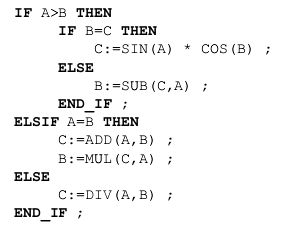 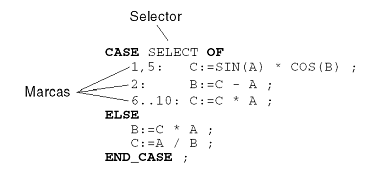 9
[Speaker Notes: SUB? ADD? MUL? DIV? A Y B SON VECTORES?

Son funciones , se verán en el siguiente tema]
ST Programming
Loops
FOR...TO...BY...DO...END_FOR





WHILE...DO...END_WHILE

REPEAT...UNTIL...END_REPEAT
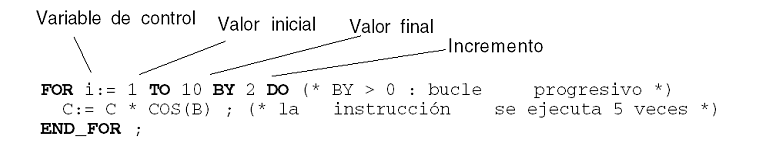 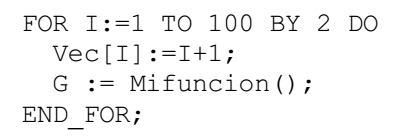 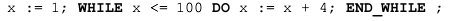 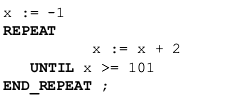 10
Example
CTUD counter
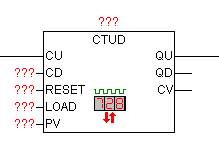 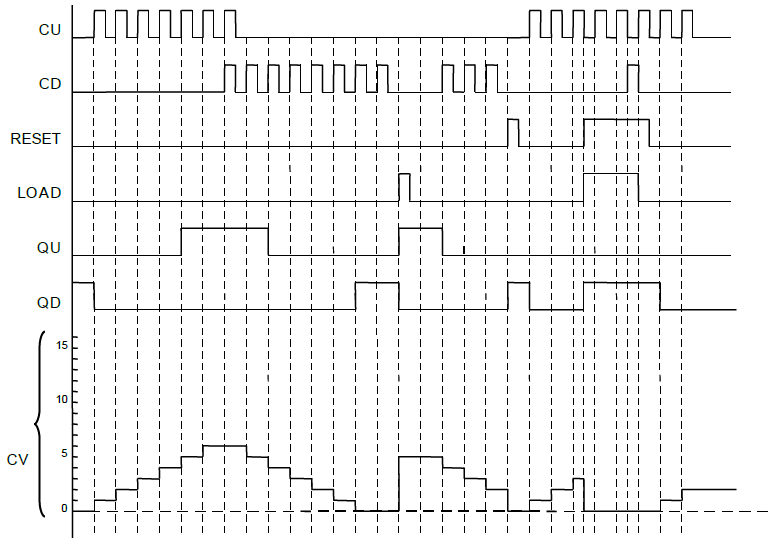 Global variables
Edge triggering
ST Programming
11
Example
CTUD counter
IF Load=1 AND Loada=0 THEN
	XV := PV;
END_IF
Loada := Load;
IF Reset=1 AND Reseta=0 THEN
	XV := 0;
END_IF
Reseta := Reset;
IF CU=1 AND CUa=0 THEN
	XV := XV+1;
END_IF
CUa := CU;
IF CD=1 AND CDa=0 THEN
	XV := XV-1;
END_IF
CDa := CD;
VAR_GLOBAL
	CU: BOOL;
	CD: BOOL;
	Reset: BOOL;
	Load: BOOL;
	PV: INT;
	QU: BOOL;
	QD: BOOL;
	XV: INT;
END_VAR

PROGRAM MICTUD
VAR
	CUa: BOOL;
	CDa: BOOL;
	Reseta: BOOL;
	Loada: BOOL;
END_VAR
IF XV >= PV THEN
	QU := 1;
ELSE
	QU := 0;
END_IF

IF XV <= 0 THEN
	QD := 1;
ELSE
	QD := 0;
END_IF
12
[Speaker Notes: Common errors:
Not writing ELSE in the output assignment (blocking number 1)

IF XV >= PV THEN
	QU := 1;
END_IF
IF XV <= 0 THEN
	QD := 1;
END_IF

Incorrect use of WHILE
WHILE XV < PV
	QU := 0;
END_WHILE]
Example
CTUD counter
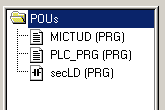 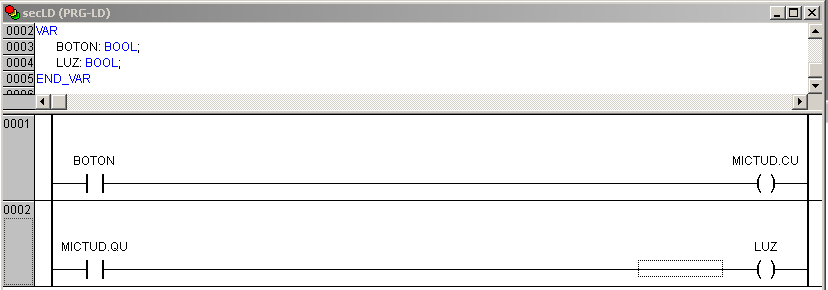 ST Programming
It is possible to program any LD/Petri net in ST
It is not the most appropriate tool





Using ST to program procedures with non-boolean information
Isolating the information management in a sub-system that can communicate with the rest
IF NOT Linf THEN
	Valvula1 :=1;
END_IF

IF LSup THEN
	Valvula1 :=0;
END_IF
Valvula2 := Fmezcla;
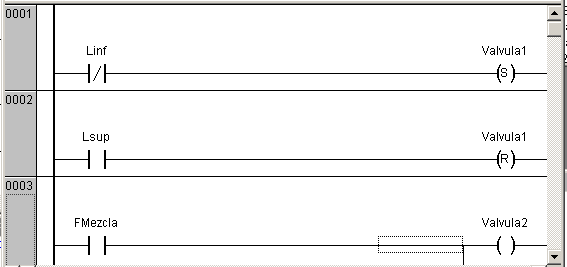 14
[Speaker Notes: Decir que se puede hacer todo pero que hay que intentar usar el lenguaje apropiado
Cualquier sentencia LD se puede poner en ST
Cualquier RdP se puede programar de forma sistemática en ST (no lo vamos a ver)]
Using ST in Petri nets
ST statements in Petri nets
Management of non-boolean variables

Boolean expressions
Logical condition of transition
State assignments
The assignment is executed in each cycle!
Start
V
height>10
MD, state:=7;
FCD
VV, state:=8;
height<0
MI
FCI
15
Using ST in SFC (Codesys)
Transitions
They allow to introduce an expression directly in ST

Place assignments
Add an action in POU SFC
Link an action
Name the action
The code is execute one time per cycle in which the place is active
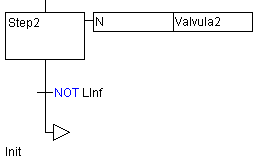 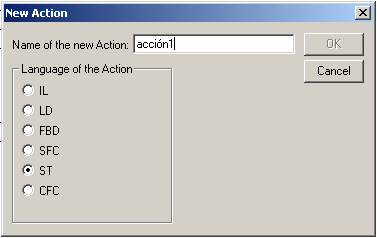 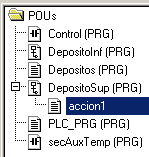 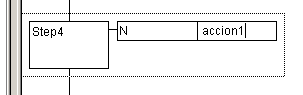 16
ST programming
Function calling
Function: A:=XOR(B,C)
Function block calling
PASARLO AL SIGUIENTE TEMA
TIMER CALLS
VAR
	IT: BOOL;
	FT:BOOL;
	TIEMPO: TIME;
	TEMP: TON;
END_VAR
-------------
TEMP(IN:=IT, PT:=T#15S,ET=>TIEMPO, Q=> FT);
VAR
	IT: BOOL;
	FT:BOOL;
	TIEMPO: TIME;
	TEMP: TON;
END_VAR
-------------
TEMP.IN:=IT;
TEMP.PT:=T#15s;
TEMP();
FT:=TEMP.Q;
TIEMPO:=TEMP.ET;
17
Example
COUNTER WITH INCREMENTS EVERY 3 SECONDS
VAR
	IT: BOOL;
	FT:BOOL;
	TIEMPO: TIME;
	TEMP: TON;
	CONT: INT:=0;
END_VAR
---------------	
IF FT=FALSE THEN
	IT:=TRUE;
ELSE
	CONT:=CONT +1;
	IT:=FALSE;
END_IF;
TEMP(IN:=IT, PT:=T#3S, ET=>TIEMPO, Q=>FT);
PASARLO AL SIGUIENTE TEMA
18